Atelier de Validation Regionale sur l’Utilisation des 
Systèmes d’Informations Géographiques (SIG) dans le secteur de l’énergie
Juillet 26-28, 2016
Dakar, Sénégal
La planification de l’énergie et l’électrification rurale
(Guinée)
(BANGOURA Momo Maninka)
(MEH/DNE)
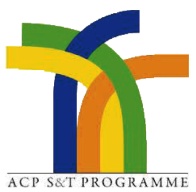 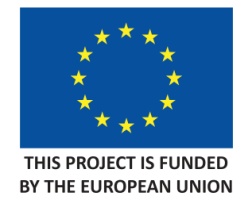 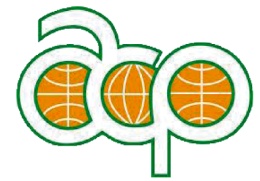 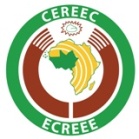 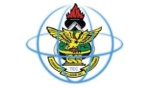 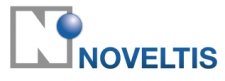 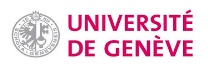 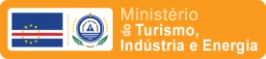 La planification de l’énergie et l’électrification rurale en Guinée
I. Introduction
La planification de l’énergie en Guinée est faite sur la base des Etudes du Plan Directeur d'Electrification et du Projet d'Electrification Rurale. 
Cette étude est basée sur l’équilibre entre l’offre et la demande et aussi la mise en valeur du potentiel énergétique du Pays.
Le Bureau d’Electrification rurale Décentralisé (BERD) a réalisé les pico diesel, hydro et hybride dans 31 localités rurales. A ce jour ce bureau est remplacé par l’Agence d’Electrification Rurale (AGER) relevant du MEH.
Les perspectives sont: Electrification de 15 localités par extension du reseau, hybridation des existants, développement de 50 sites pico Hydro à proximité des villages et l’électrification de 30% de la population rurale d’ici 2030.
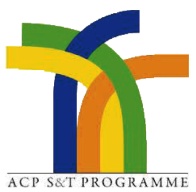 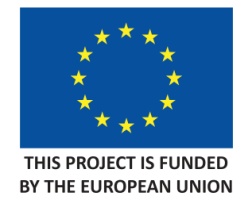 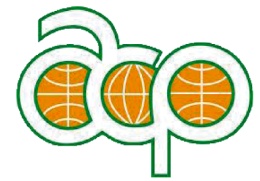 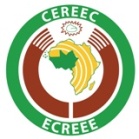 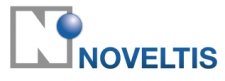 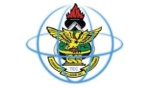 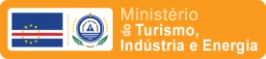 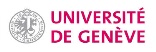 La planification de l’énergie et l’électrification rurale en Guinée
II. Outils pour la planification de l’Energie
La Guinée n’a pas de plate-forme pour la planification énergétique, mais dans chaque sous-secteur, il existe des études d’analyse de l’offre et de la demande qui permettent de décider les investissements futurs à court et à moyen terme.
La planification de l’énergie et l’électrification rurale en Guinée
III. Utilisation du SIG pour la planification de l’énergie et l’électrification rurale
Le SIE composé de: 
Les indicateurs (Bilan Energétique)
Le SIG (Ficher Manifold)
Le SIG permet d’avoir des informations géo référencées des localités, du potentiels, des infrastructures en vue d’une bonne planification énergétique.
La planification de l’énergie et l’électrification rurale en Guinée
IV. Systèmes d’Information Energétique (SIE)
Le SIE a été mis en place en 2014 par le consultant IED et sous financement BAD.
Le SIE est operationnel et en ligne à l’adresse: www.sieguinee-dne.org. Il est géré par la cellule SIE de la DNE qui est composée de:
Un chef de cellule;
Un adjoint au chef de cellule;
Trois responsables chargés de collecte de données.
La planification de l’énergie et l’électrification rurale en Guinée
Merci!

BANGOURA Momo Maninka- momomaninka@gmail.com
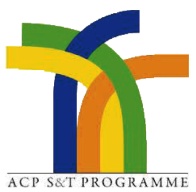 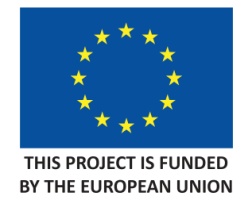 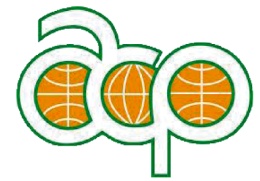 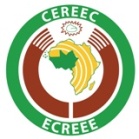 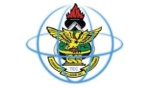 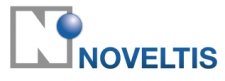 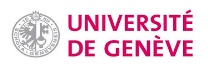 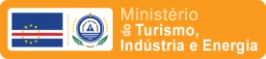